SCHOOL OF INQUIRY DELL’ANISN - PUGLIA
TEACHING AND LEARNING SCIENCES WITH IBSE
THE JOURNEY OF THE FOOD
DOCENTE: VOLPE GRAZIA
CLASSI COINVOLTE: 5^ A-B
Scuola primaria S. G. Bosco- Ruvo di Puglia
ENGAGEMENT (1)Individual work: Draw how your mouth
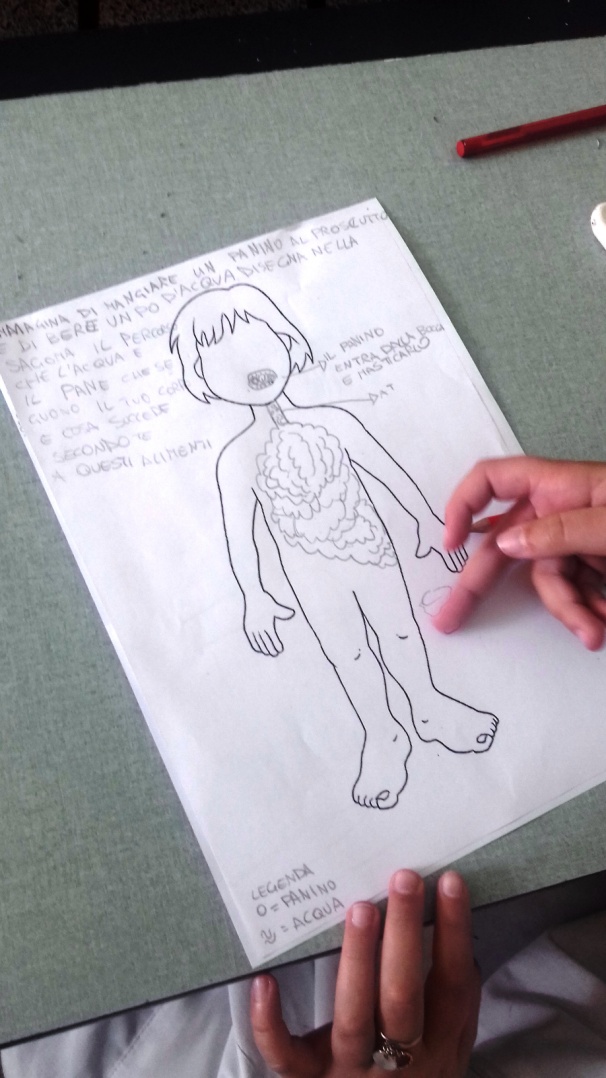 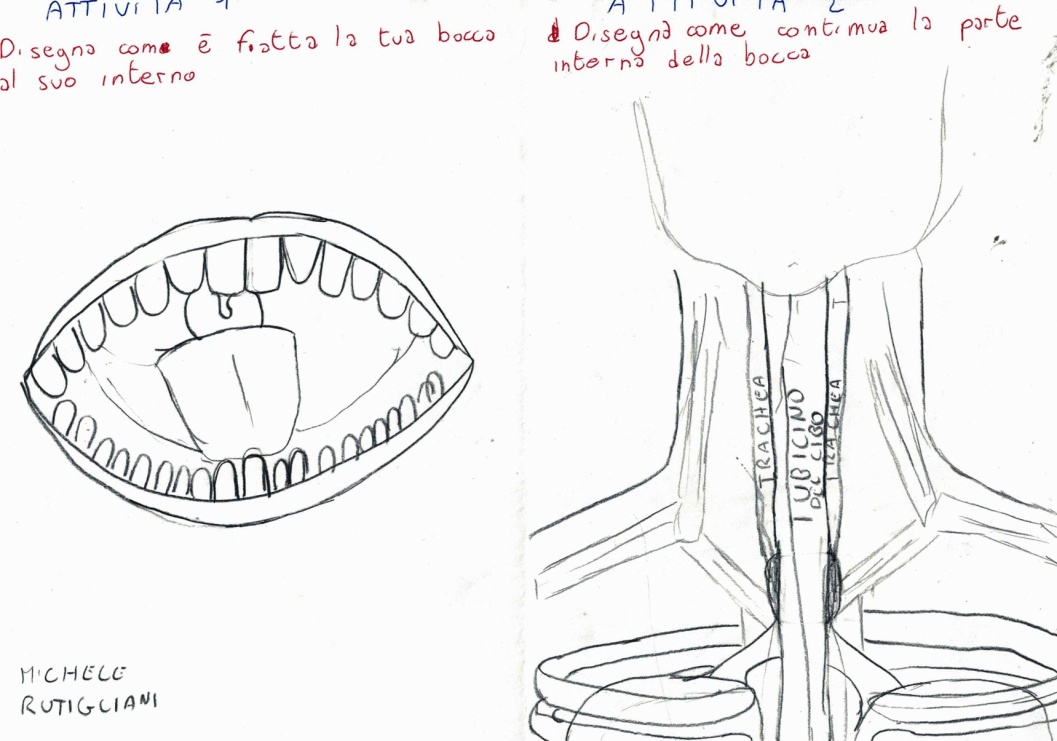 ENGAGEMENT (2)
In what part of your body is the bread you have eaten and the water you have drunk?
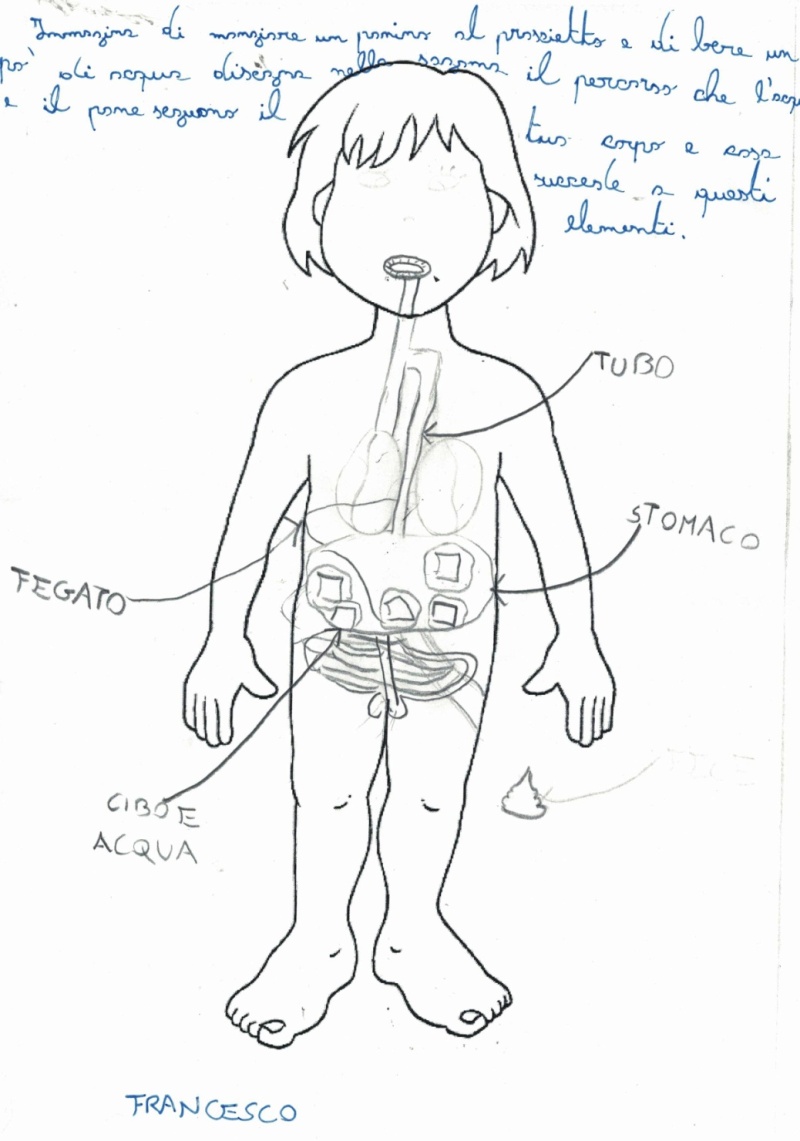 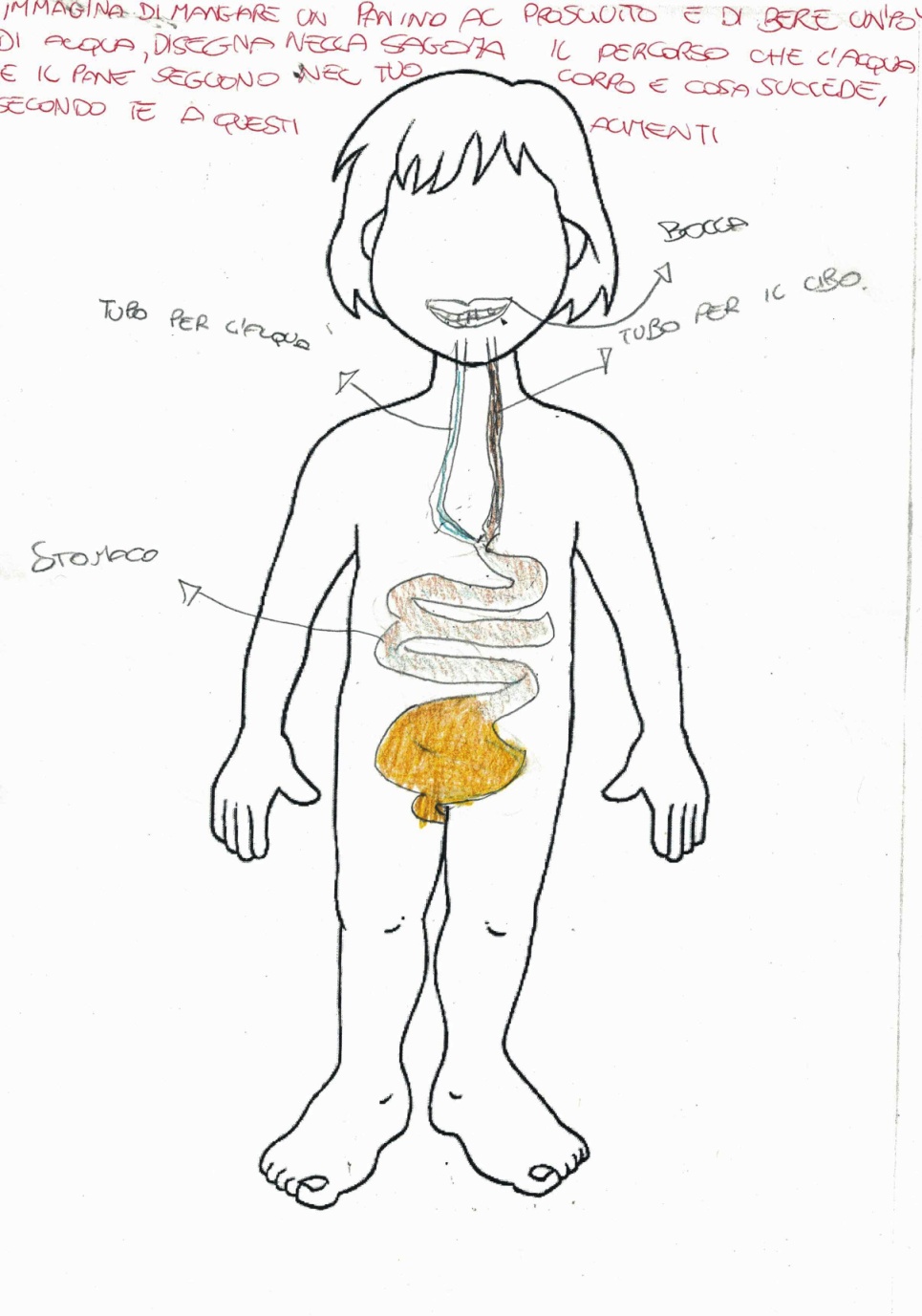 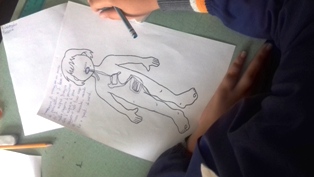 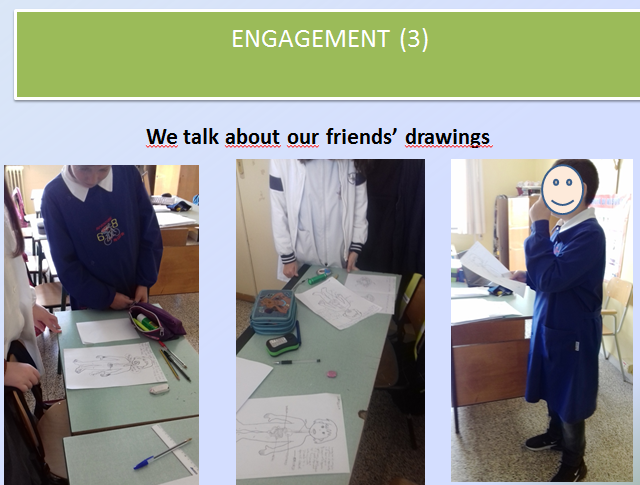 EXPLANATION
VISION OF MOVIES 
DIRECT INVESTIGATION EXPERIENCES ON THE BODY AND MANIPULATION OF MODELS
 INVESTIGATIONS ON BOOKS
 OBSERVATIONS
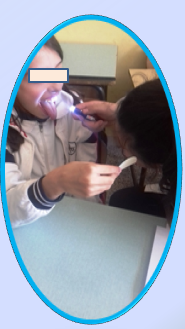 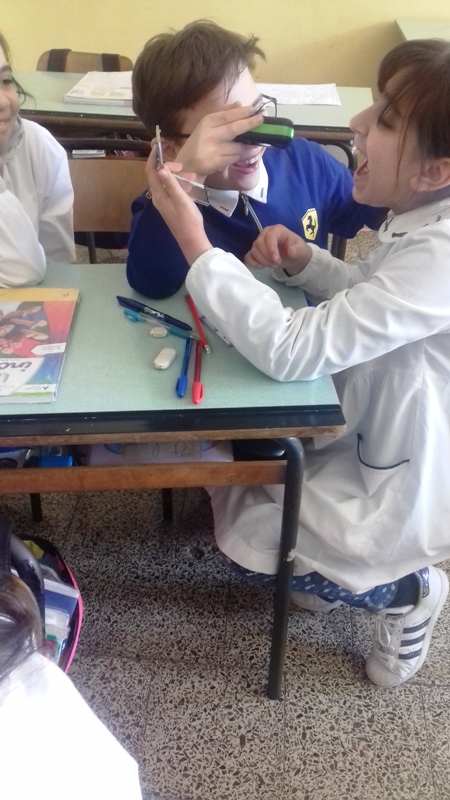 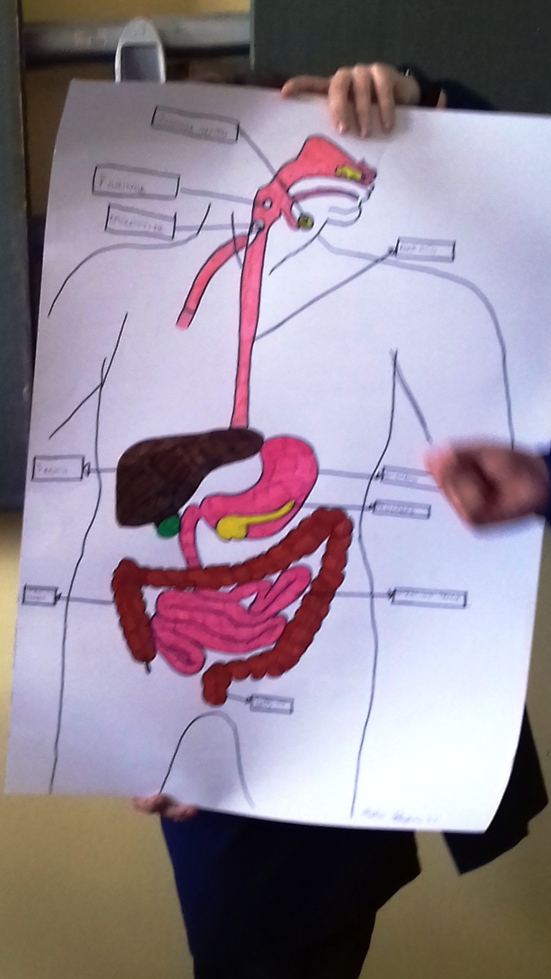 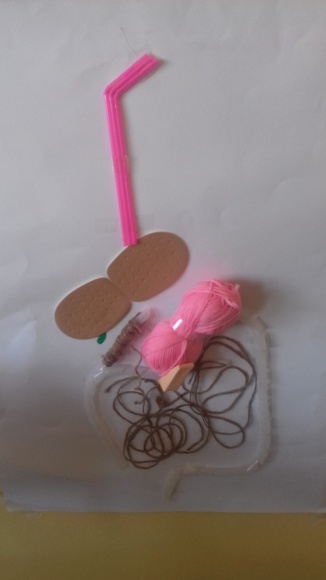 Our simulations
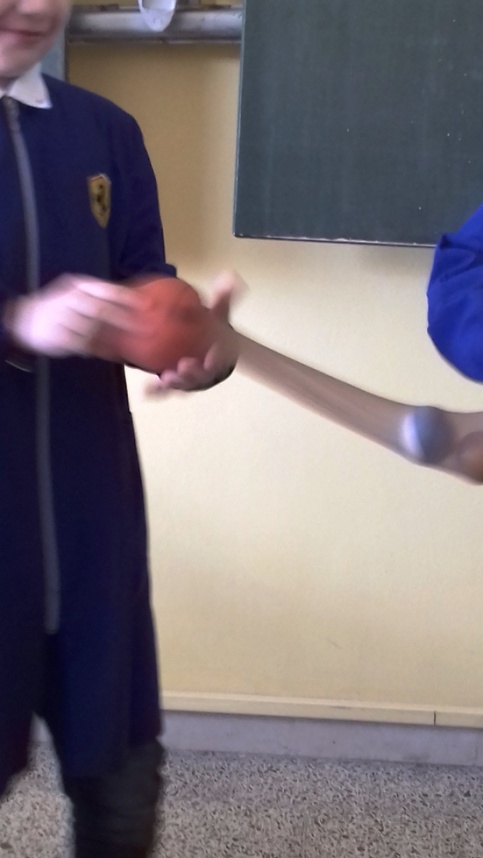 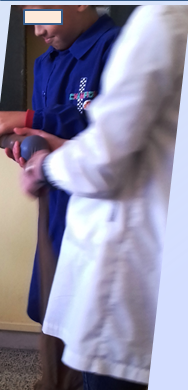 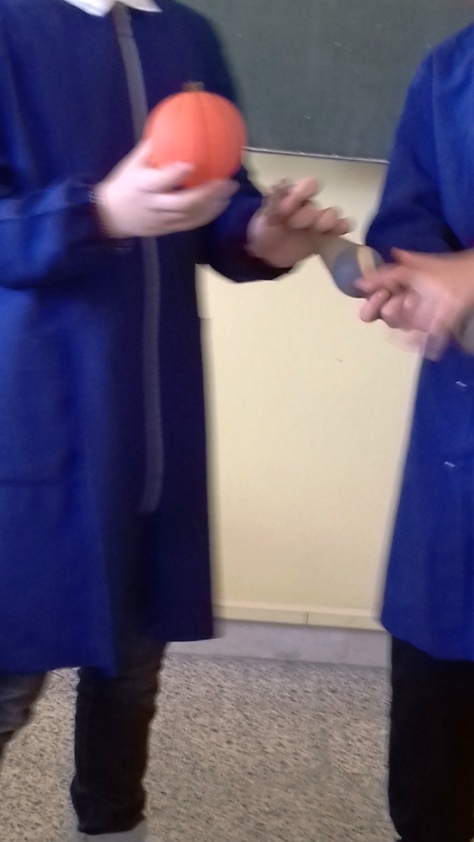 EXPLANATIONInvestigations on books - Observations
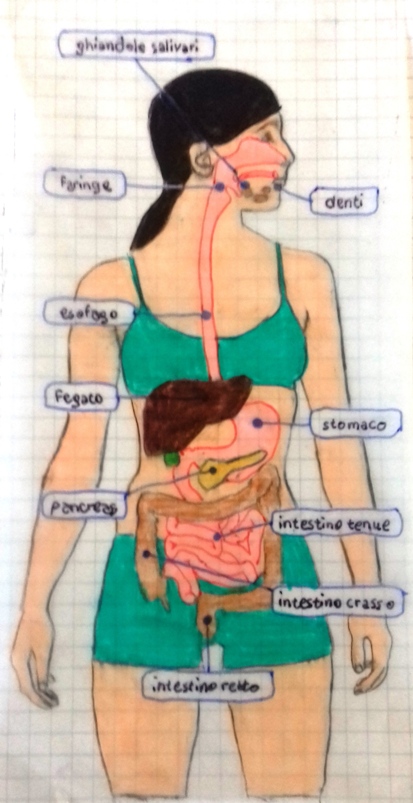 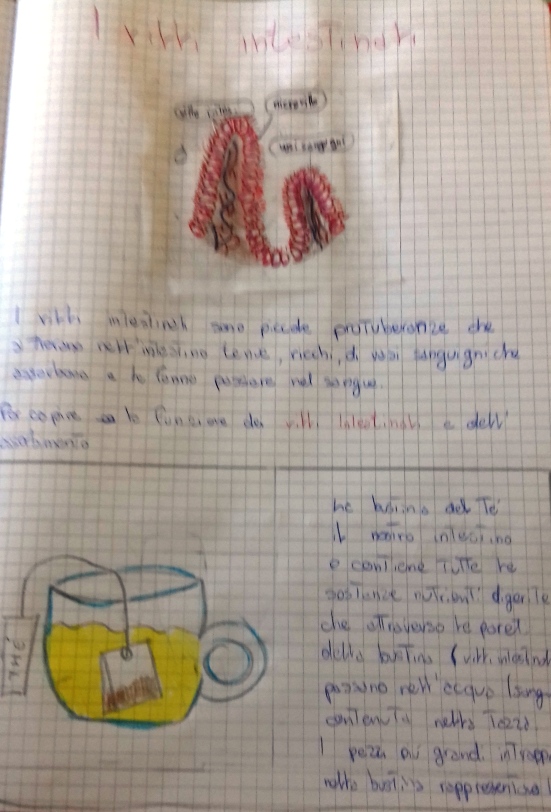 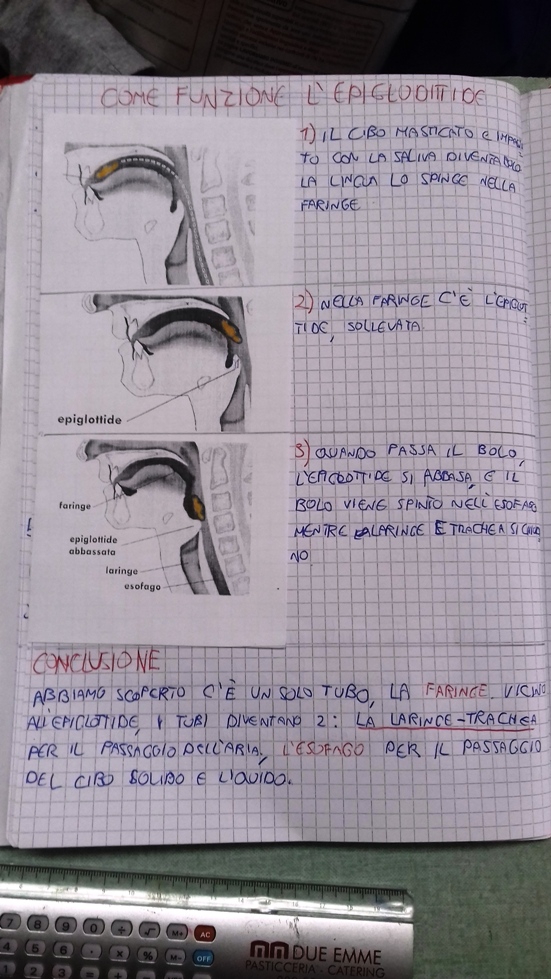 COMUNICATIONWe tell about the path of the food
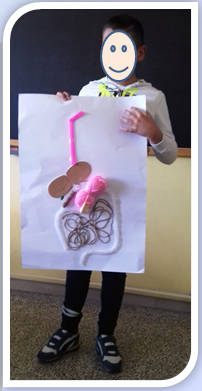 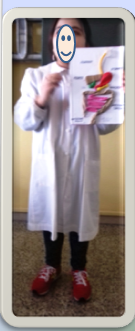 Our working sample
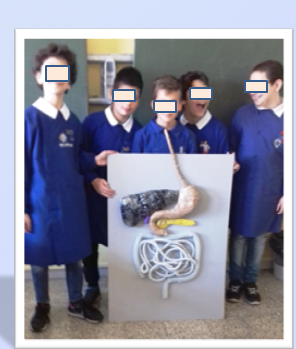 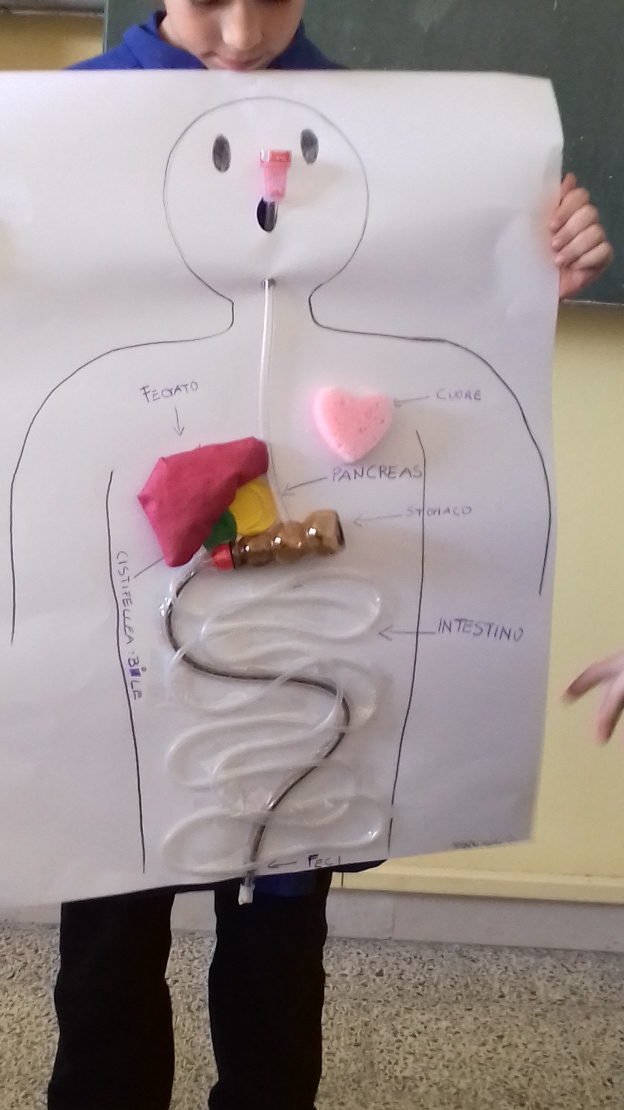 EVALUATION
WHERE WAS I WRONG and why? We check the drawings made  during the engagement and we find out the errors
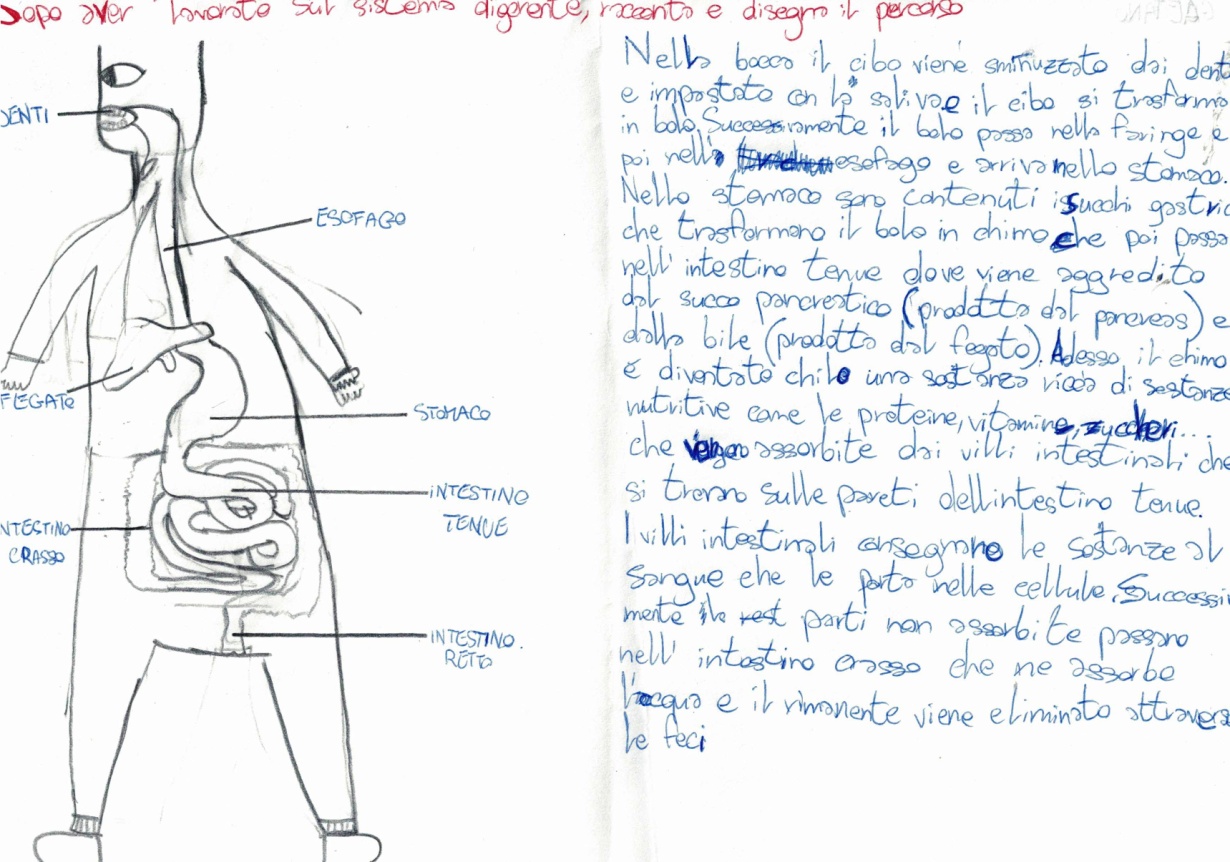 Do you think the food you eat is healthy?
COMUNICATION AND ANALYSIS:
During the discussion we identified and recorded our:
Questionable solutions 
Good solutions
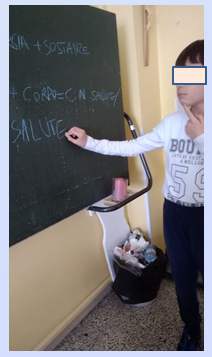 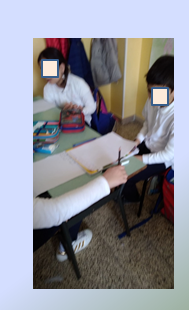 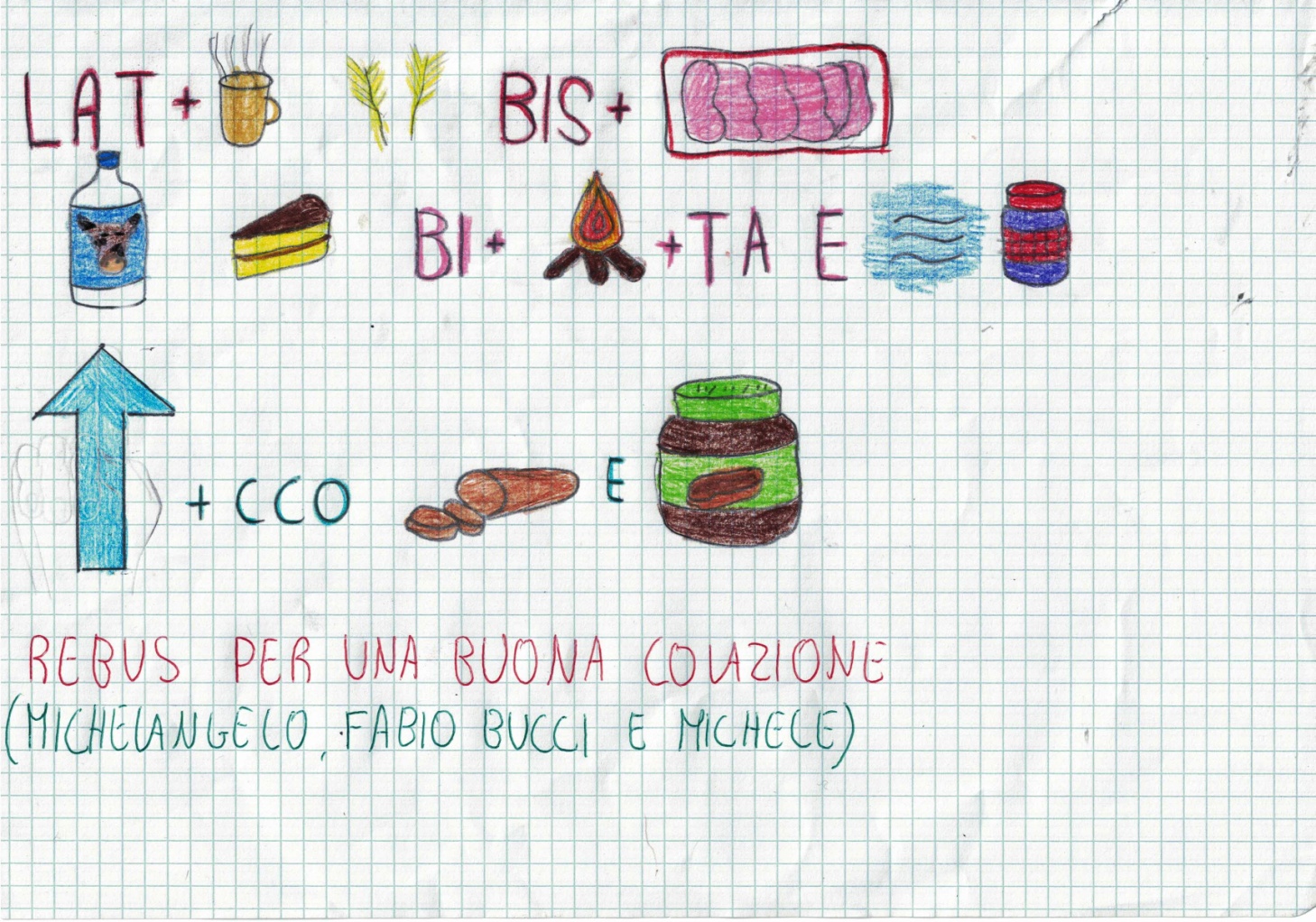 GAMES ABOUT FOOD
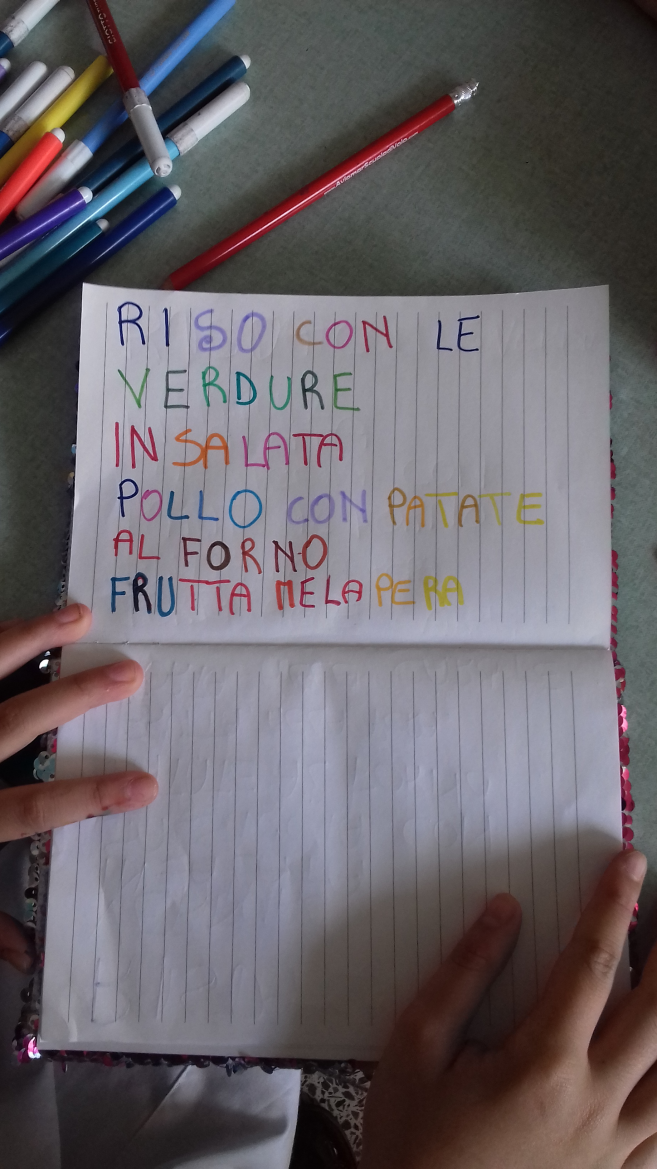 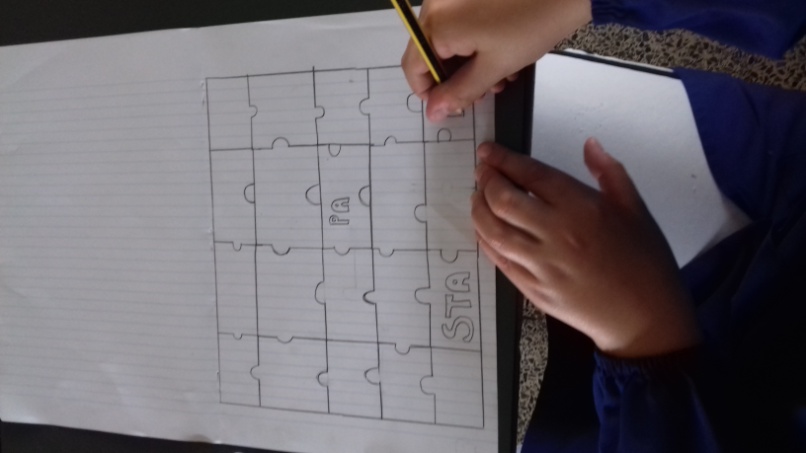 Do you think the food you eat is healthy?
APPLICATION:
 CREATE ADVERTISING SLOGAN TO PROMOTE HEALTHY FEEDING
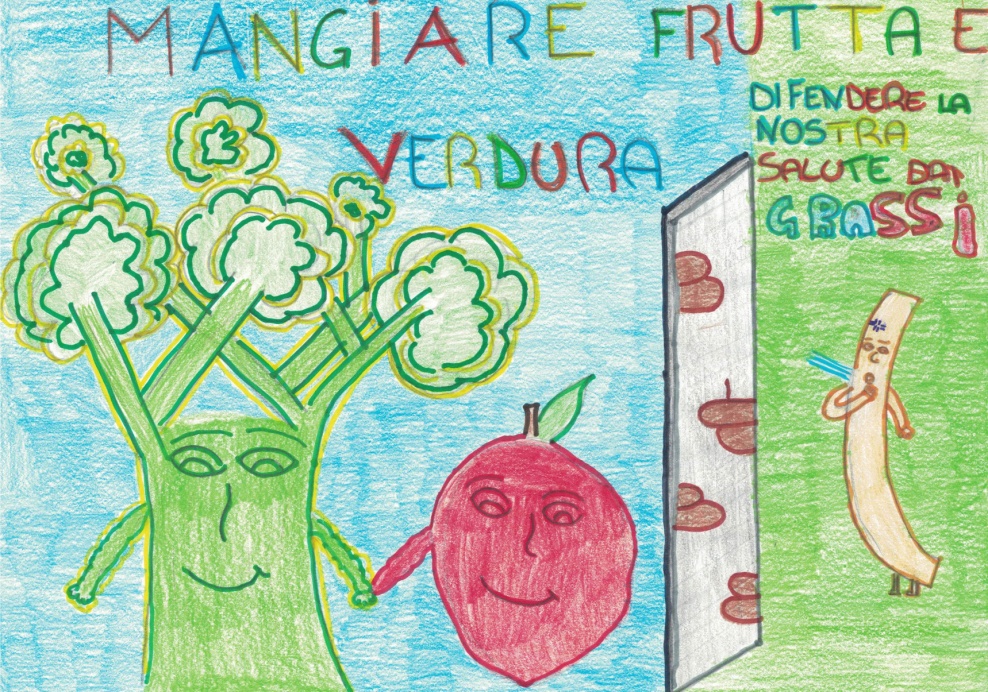 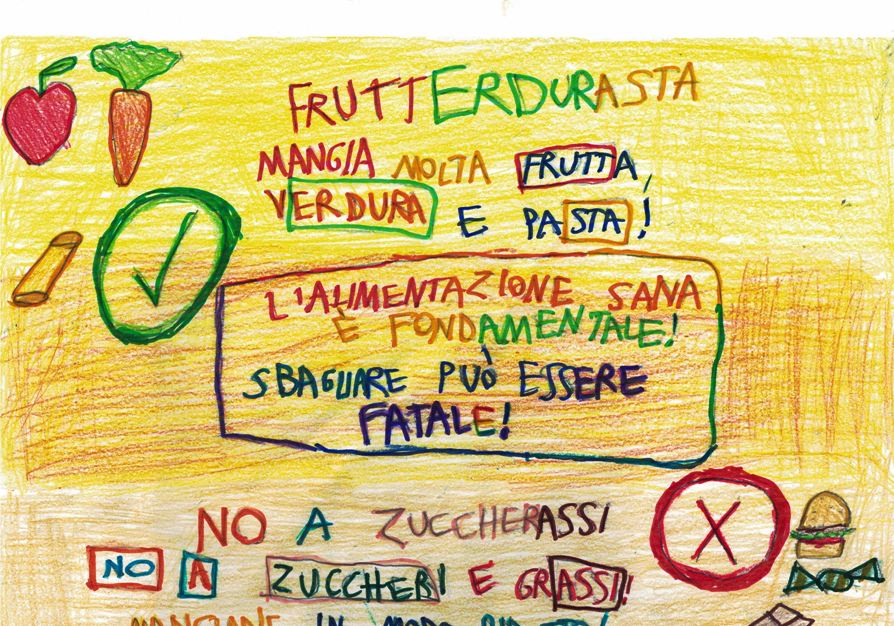 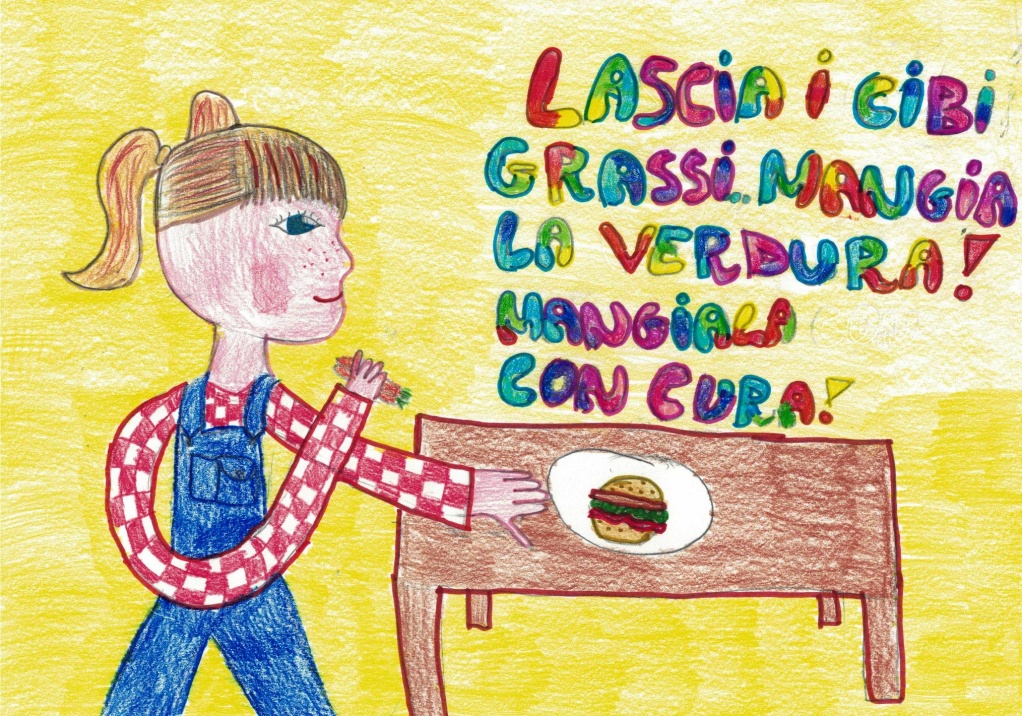 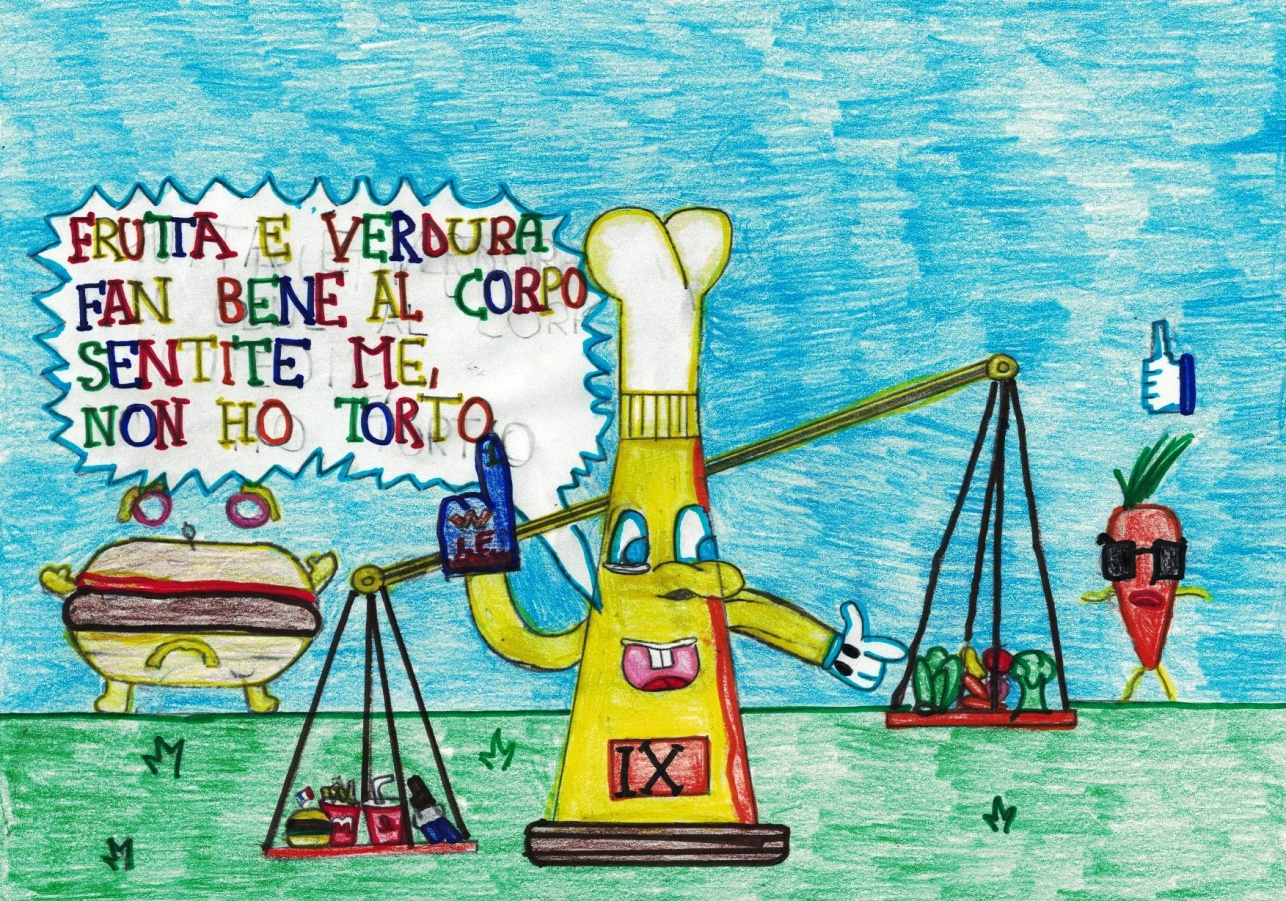 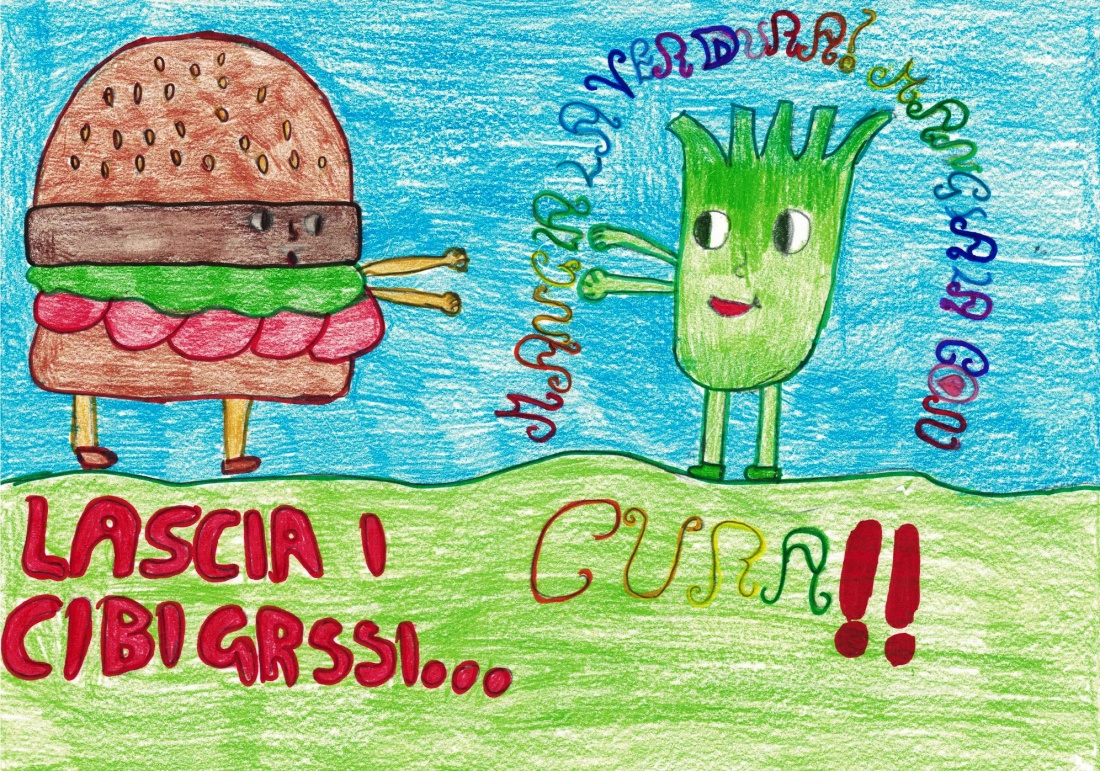 HOW DOES THE FOOD CHANGE IN OUR BODY?
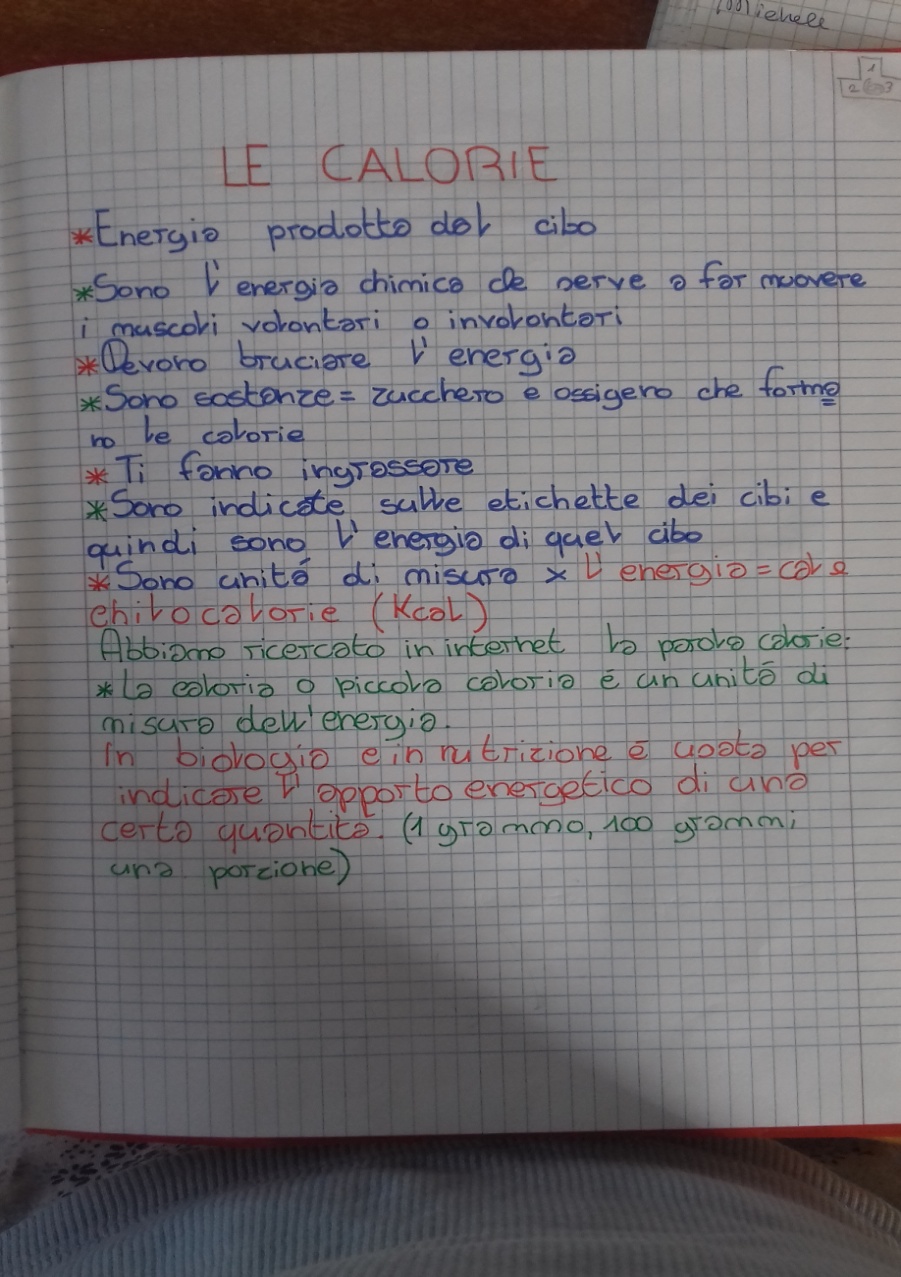 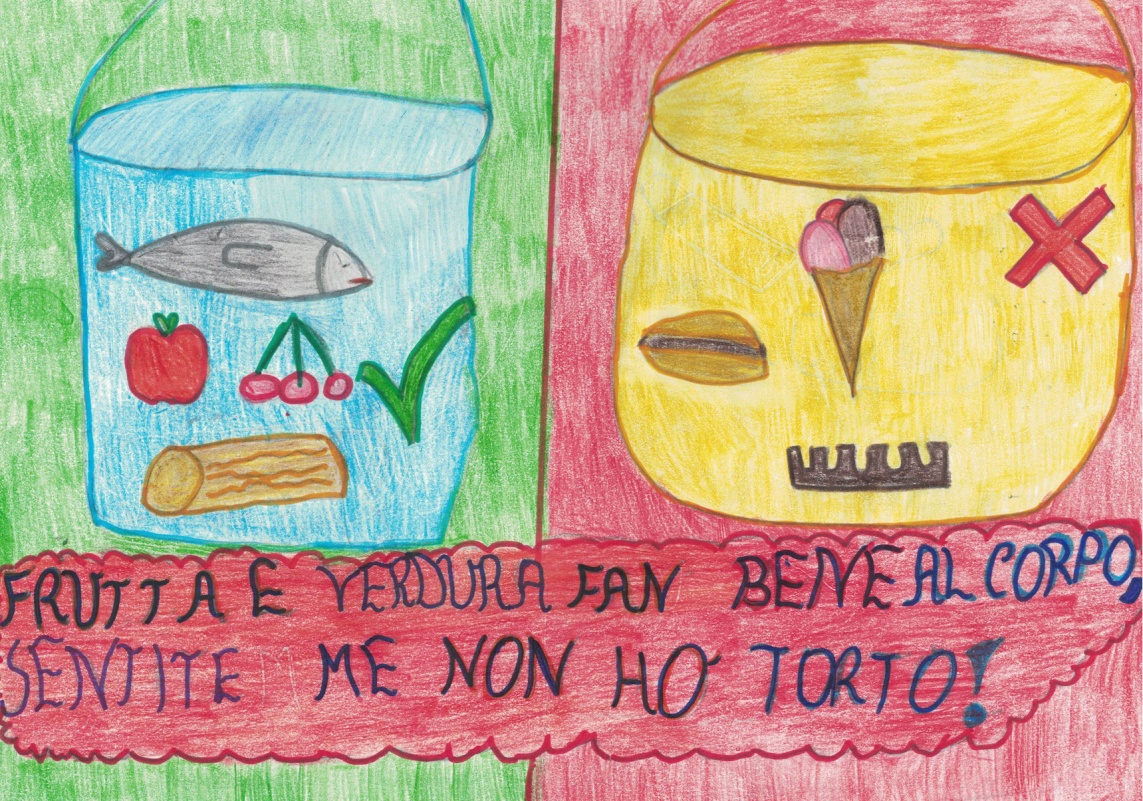 HOW CAN WE CALCULATE THE CALORIES? One student remembered that there were calorie tables on  biscuit packages; so we took the cookies, the juice ... and we observed  them...
EXPERIENCE WHAT ARE THE CALORIES?
HOW DOES THE FOOD CHANGE IN OUR BODY?
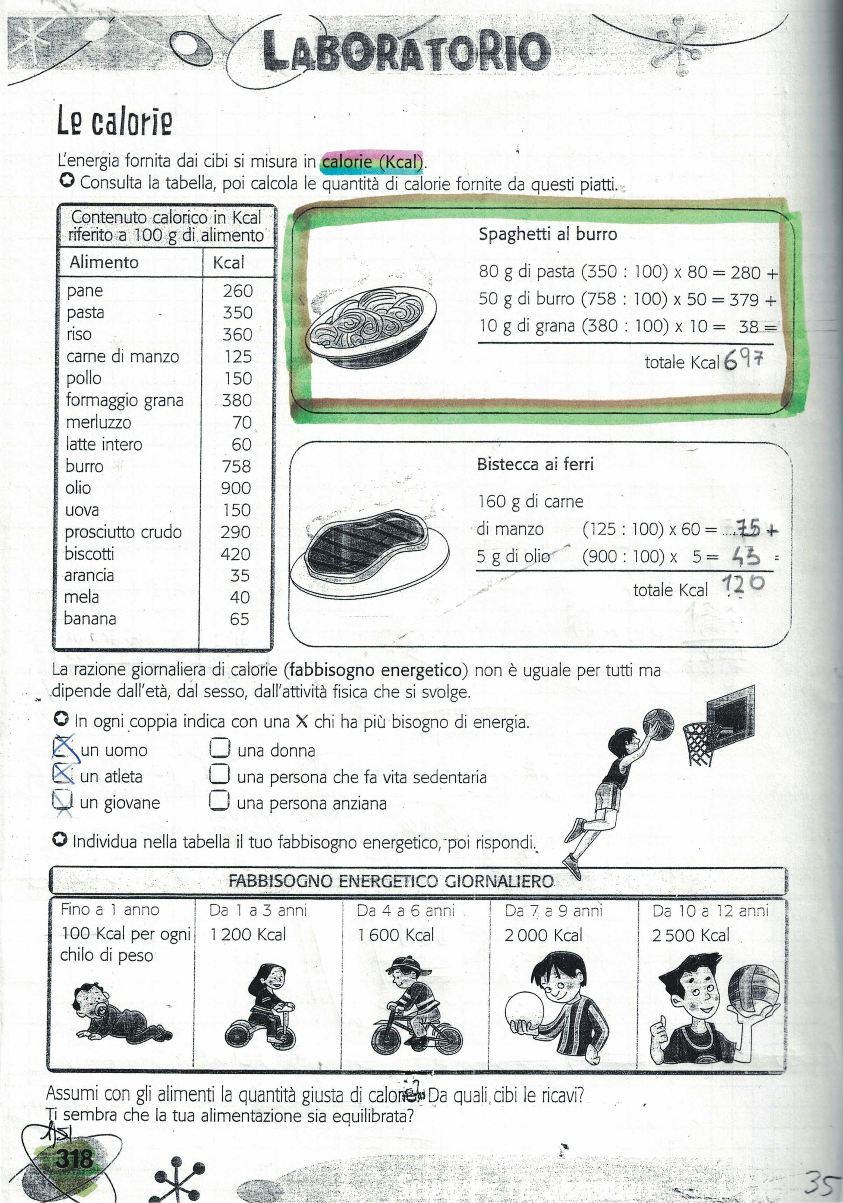 THE FOOD IN OUR BODY BECOMES
ENERGY
EXPERIENCE
HOW DOES THE FOOD CHANGE IN OUR BODY?
EXPERIENCE
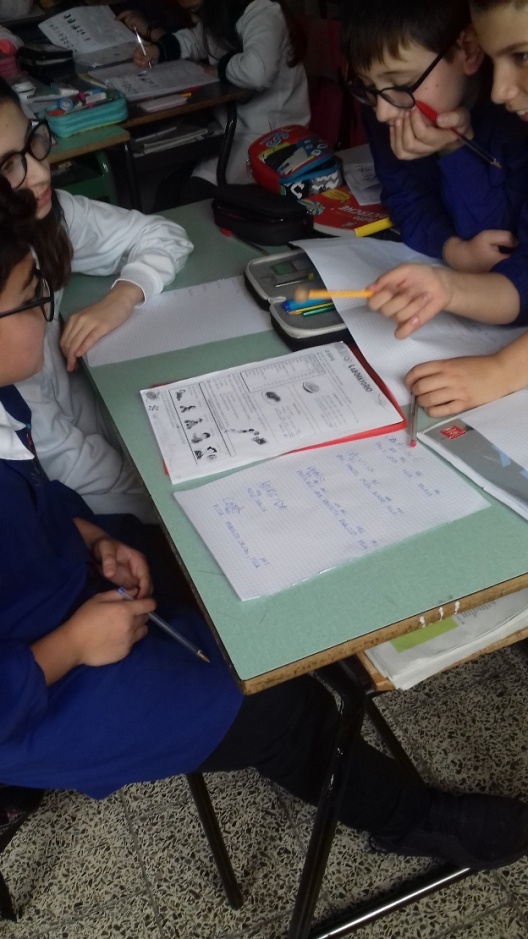 MATHEMATICAL-SCIENTIFIC LABORATORY
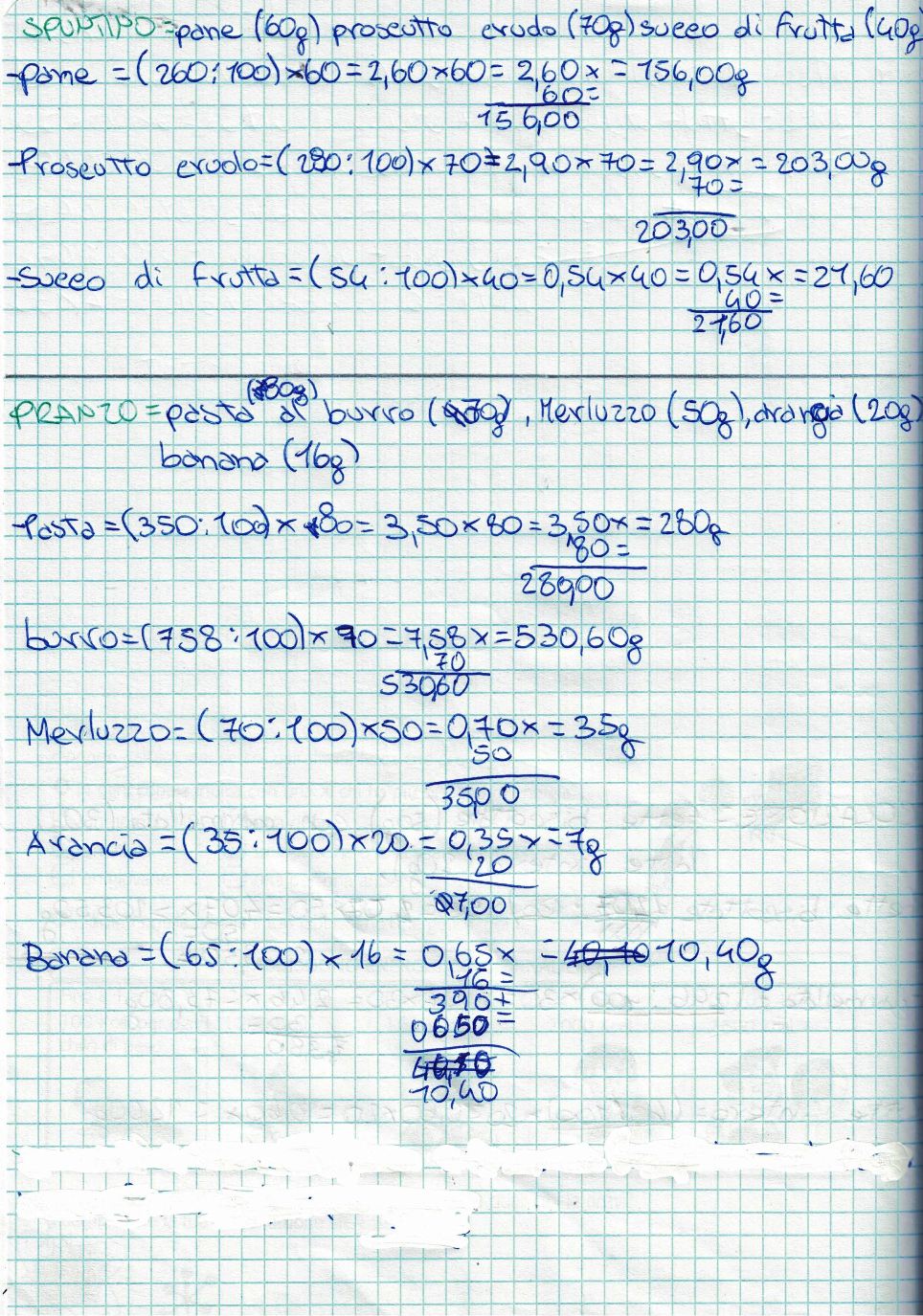 WE CALCULATED THE CALORIES OBSERVING THE TABLE AND WE HAVE TRIED TO WRITE A MENU THAT RESPECTED THE ENERGY REQUIREMENT OF THE CONSIDERED PERSON.
MENU FOR ONE STUDENT
MENU' MODIFIED
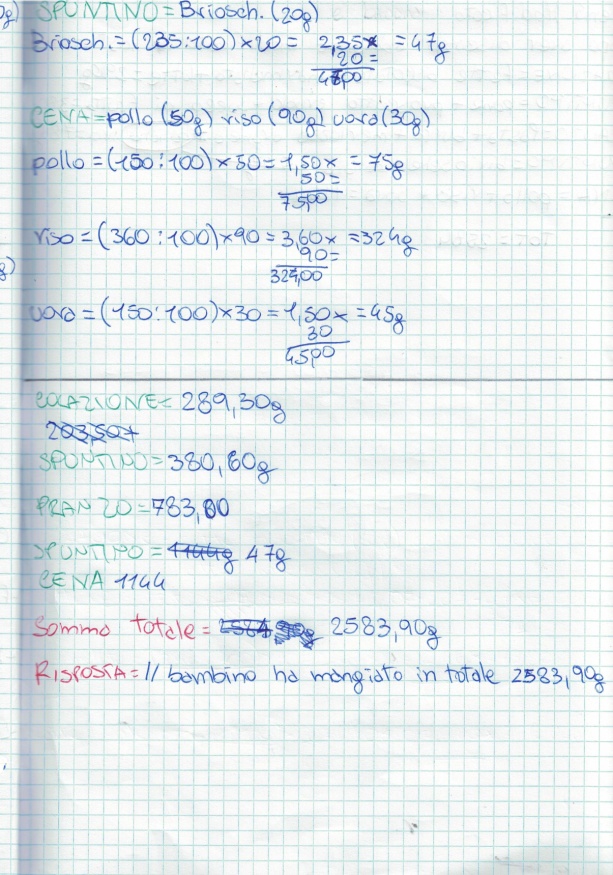 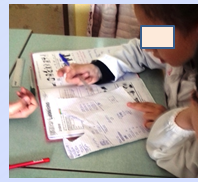 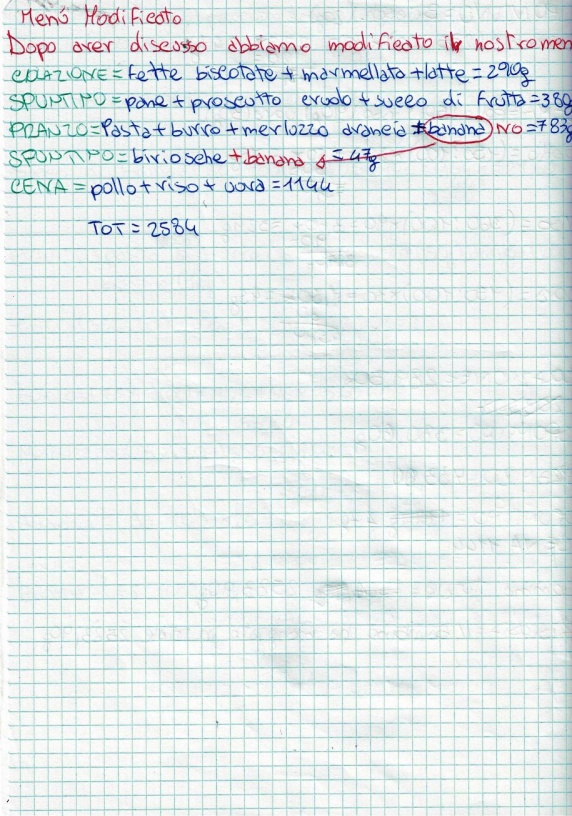 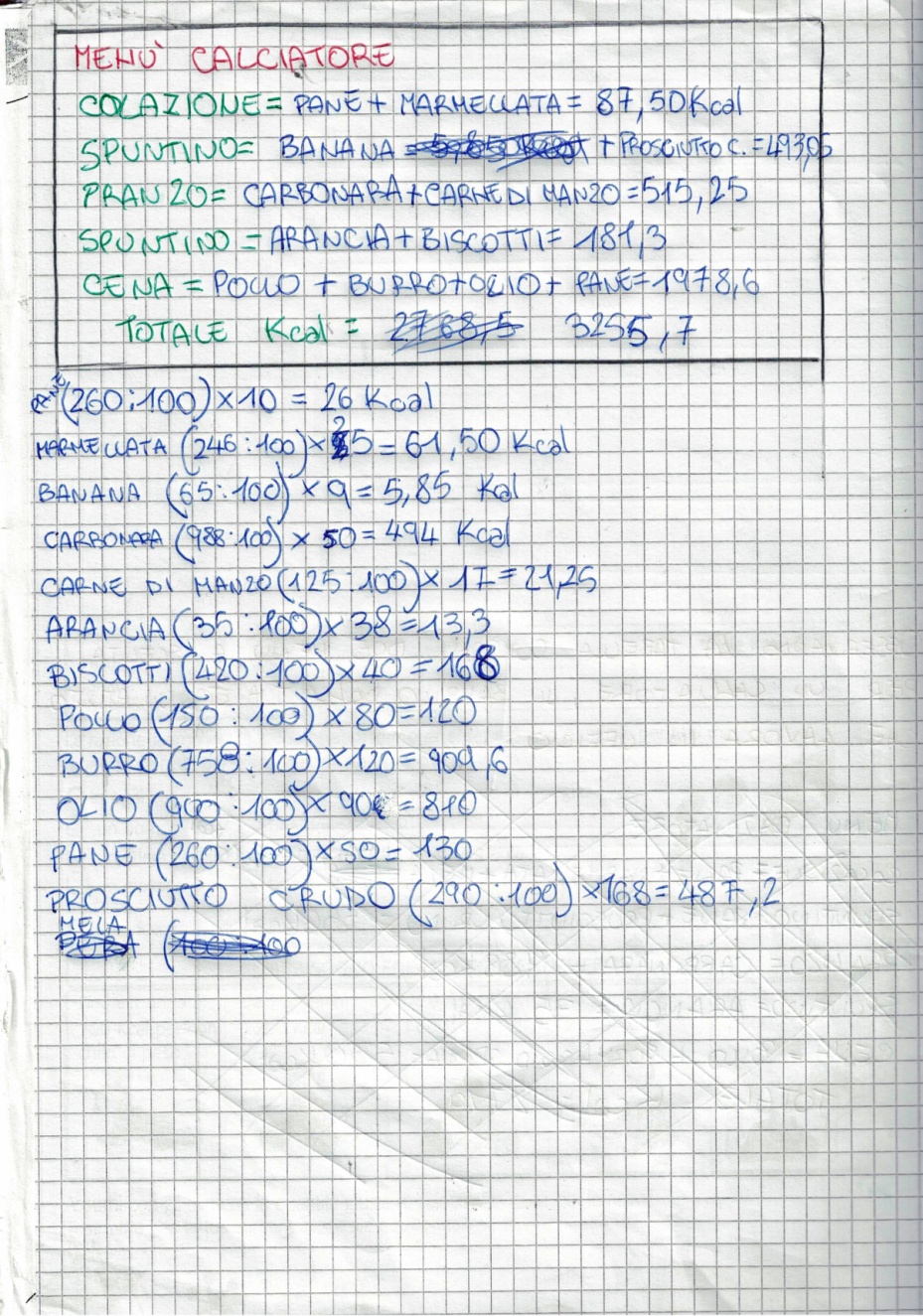 MATHEMATICAL-SCIENTIFIC LABORATORY
IN THE GREAT GROUP, THE MENU HAS BEEN DISCUSSED AND EVALUATED .
IT WAS MODIFIED IF IT WAS NOT CONSIDERED AS GOOD.
MENU FOR A SOCCER PLAYER
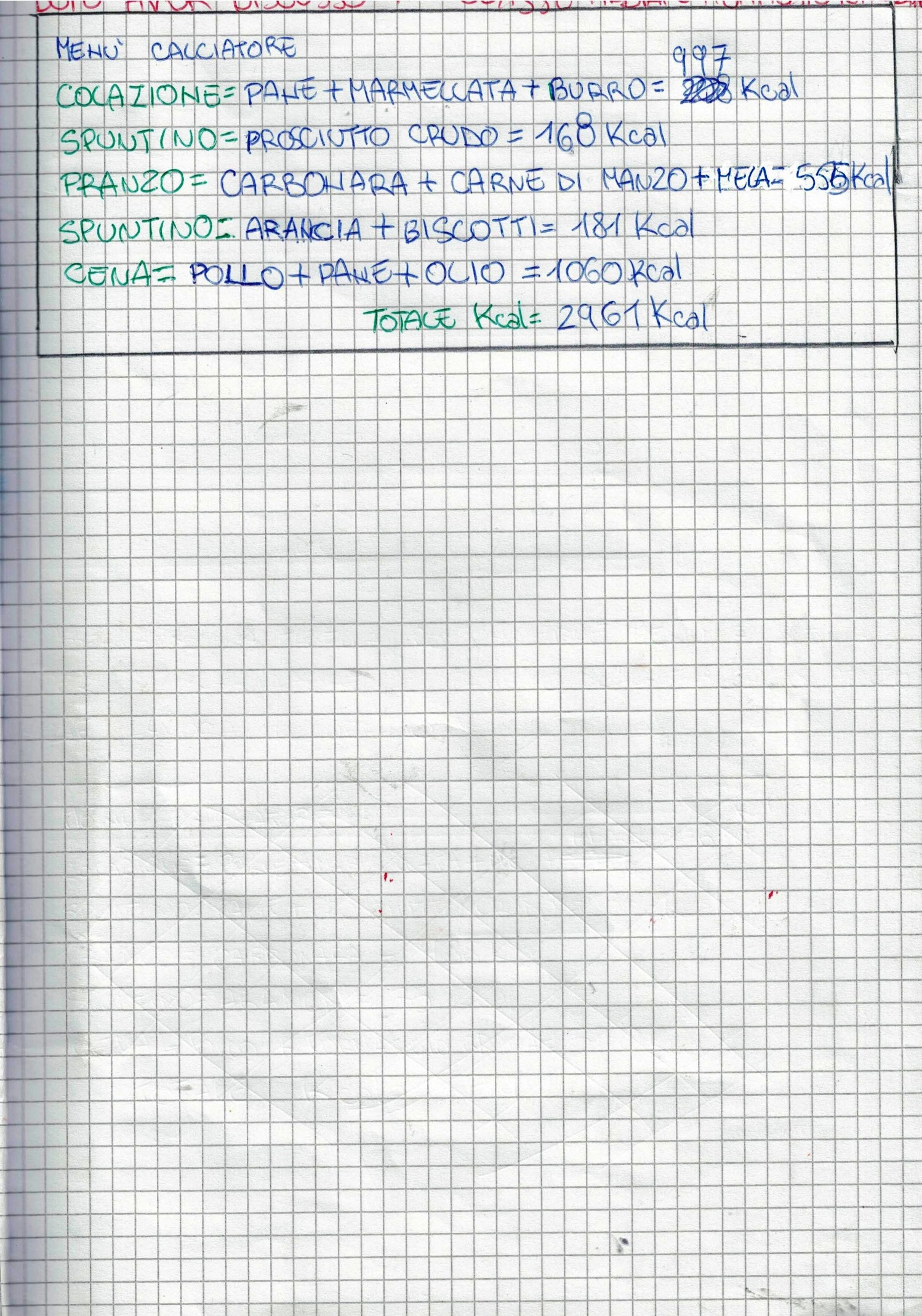 MODIFIED MENU
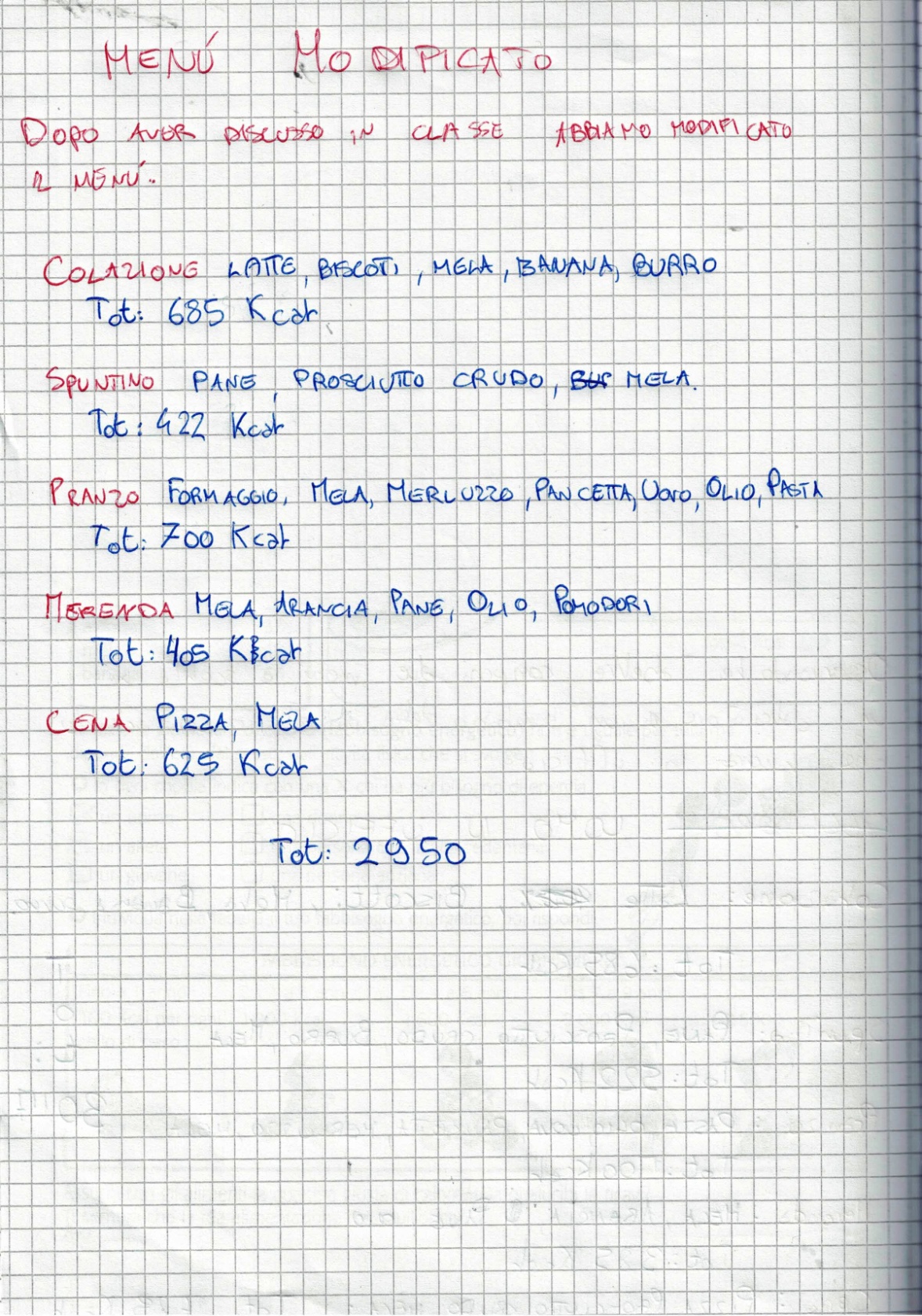 MATHEMATICAL-SCIENTIFIC LABORATORY
MENU’ MODIFICATO
MENU’ PER UN UOMO CHE LAVORA IN UFFICIO
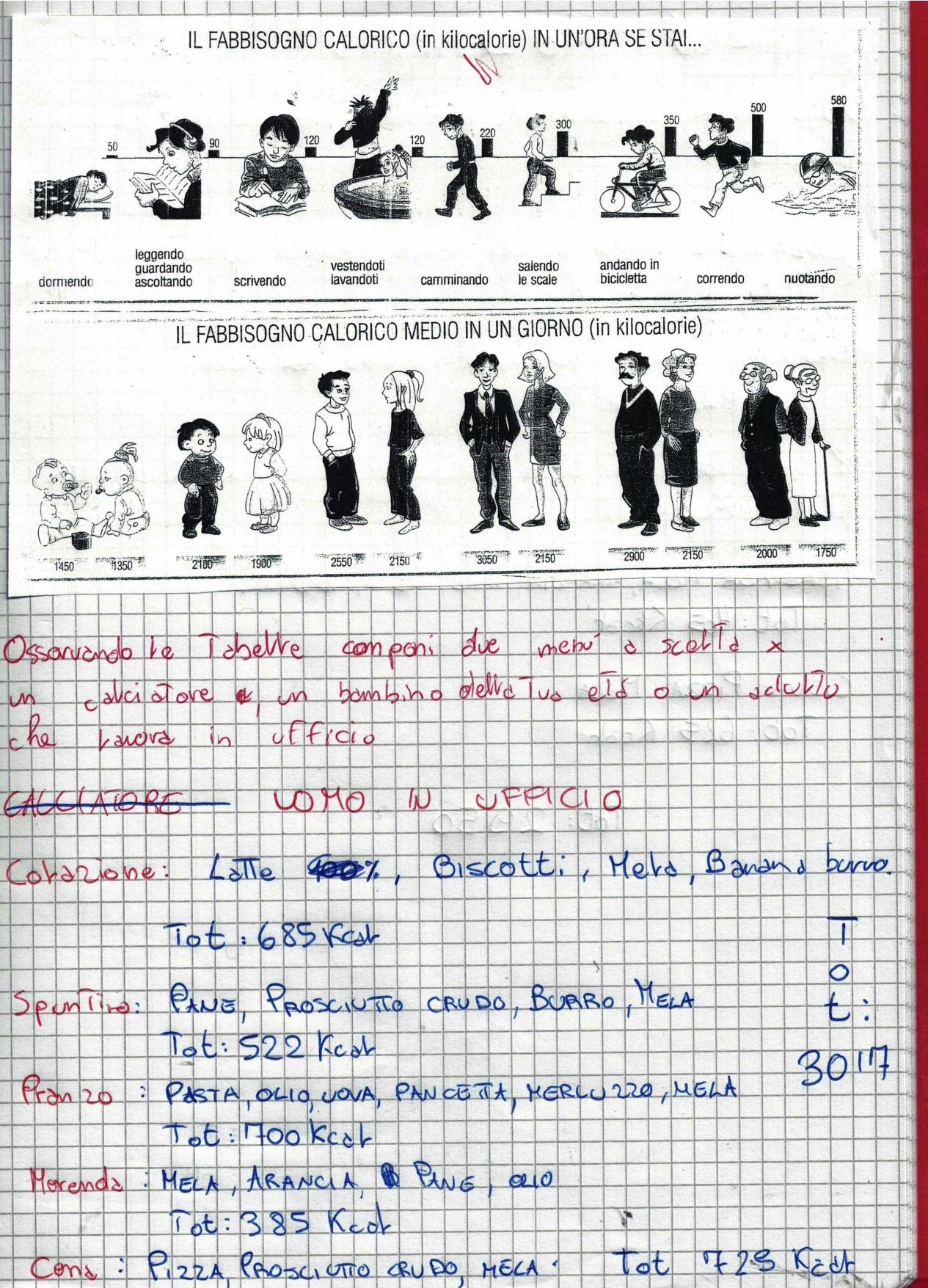 Strengths of the experience
PUPILS WERE STRONGLY MOTIVATED
SIGNIFICANT AND NOT MECHANICAL LEARNING
OVERCOMING THE FEAR OF BEING  WRONG
BECAUSE YOU ARE WORKING IN THE GROUP
HEALTHY COMPETITION AMONG THE GROUPS.